Социализация  и  воспитание школьников  во  взаимодействии общего  и  дополнительного образования
Жутов  Николай Фёдорович – 
директор ГАОУ ДОД 
«Оренбургский 
областной детский 
эколого-биологический центр»
Приоритетные направления деятельности Центра
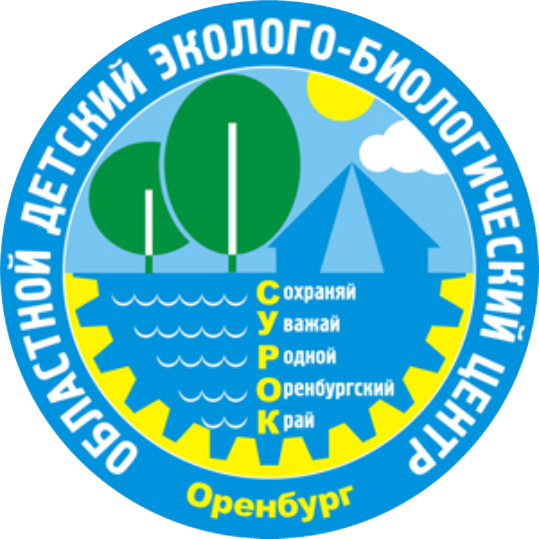 Естественнонаучное
Техническое
Туристско-краеведческое
Приоритетные задачи образования
Повышение качества образования и удовлетворенности учащихся и родителей уровнем образовательного процесса.
Рост достижений участников образовательного процесса в конкурсах, проектах, олимпиадах.
Увеличение доступности и качества образовательных услуг.
Выявление и поддержка одаренных детей.
Создание условий для профессионального самоопределения учащихся.
Социальное партнерство и межведомственное взаимодействие
Министерство образования Оренбургской области
Министерство лесного и охотничьего хозяйства Оренбургской области
Государственная инспекция по охране окружающей среды Оренбургской области
Министерство природных ресурсов, экологии и имущественных отношений
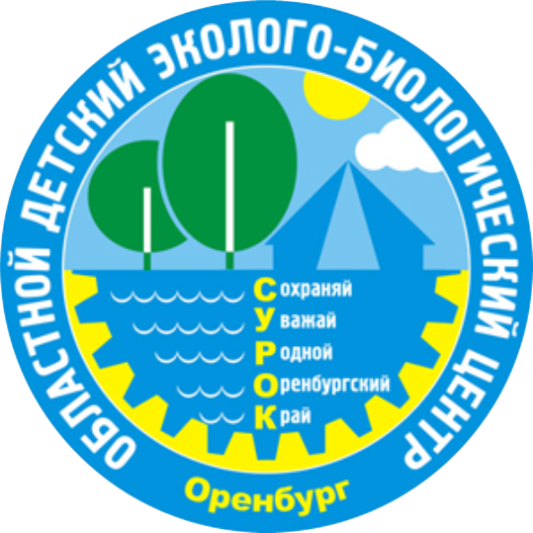 Печать: «Учительская газета»,  «Классная газета», «Внешкольник Оренбуржья», «Вечерний Оренбург», «Южный Урал». Телевидение.
Министерство социального развития Оренбургской области
Министерство труда и занятости населения Оренбургской области
Научные учреждения: Институт степи и Институт экологии растений и животных  УрО РАН, Институт биоресурсов и прикладной экологии при ОГПУ
Министерство физической культуры, спорта и туризма Оренбургской области
Федерации спортивного туризма и спортивного ориентирования Оренбуржья
Департамент молодежной политики Оренбургской области
Государственный природный заповедник «Оренбургский»
Наиболее массовые мероприятия ООДЭБЦ
Слеты ученических производственных бригад, юных экологов и туристов.
Заочные конкурсы исследовательских работ «Этих дней не смолкнет слава», «Мое село в годы войны», «История Отечества в истории моей семьи».
Выставки «В мире техники» и «НТТМ».
Первенства области по трассовому моделизму,         авиа- и судомодельному спорту.
Соревнования по программам «Юный спасатель»               и «Школа безопасности».
Школа семейного туризма.
Работа  Центра  
с  одаренными детьми
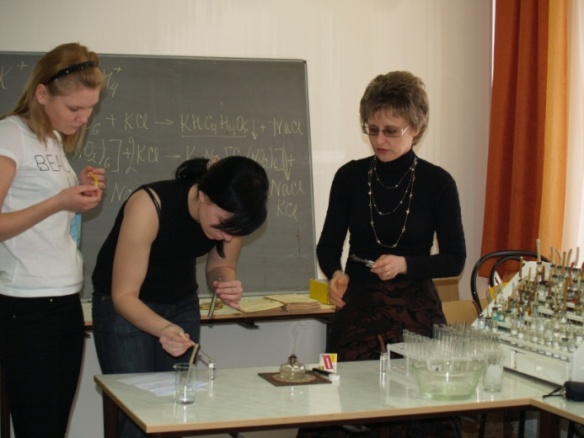 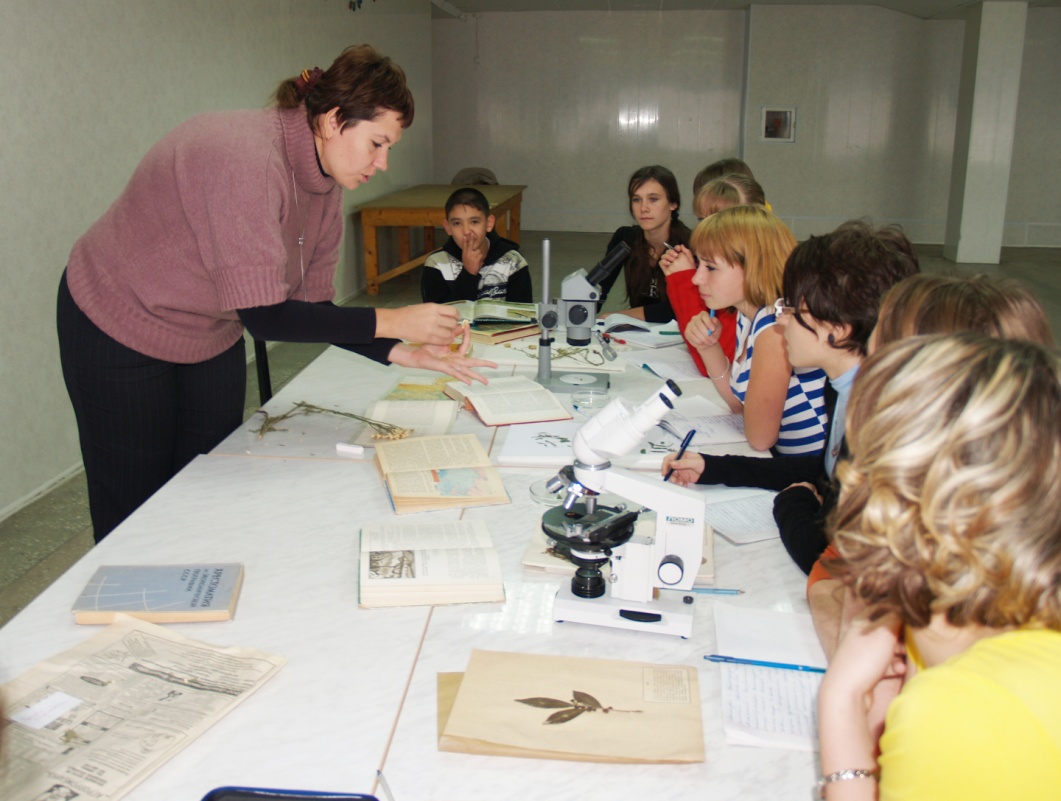 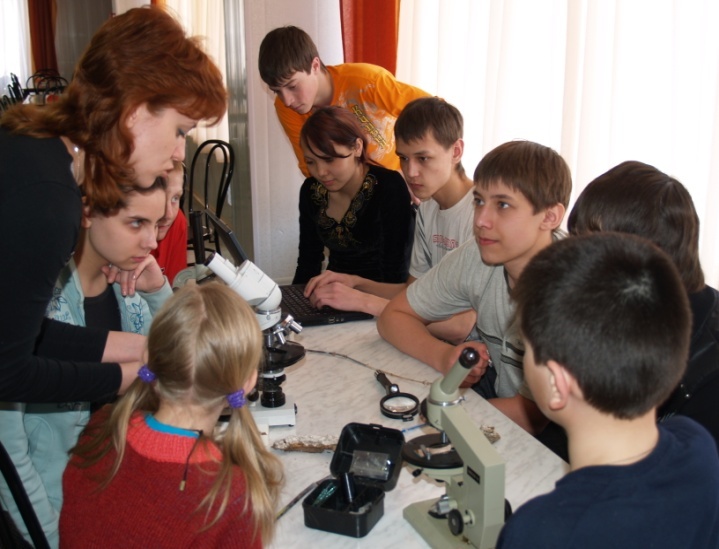 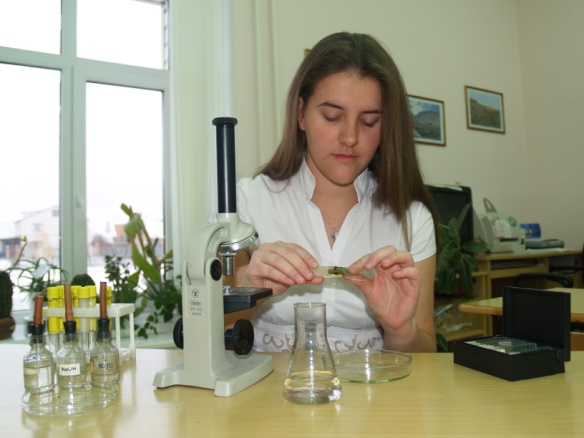 Академия юных талантов «Созвездие»
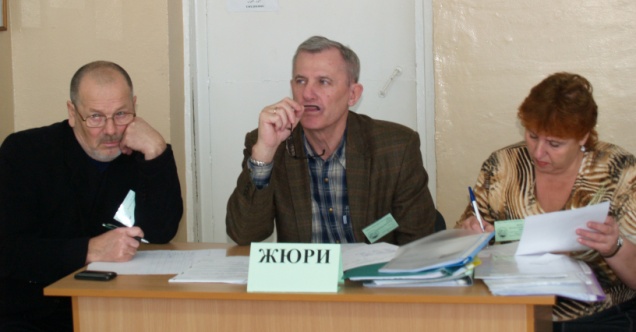 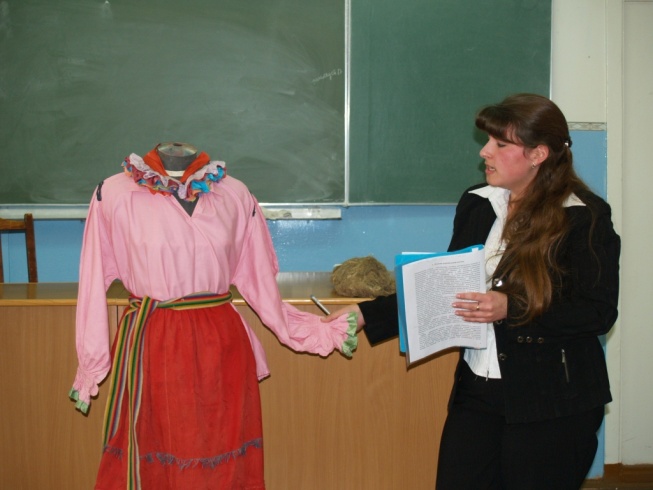 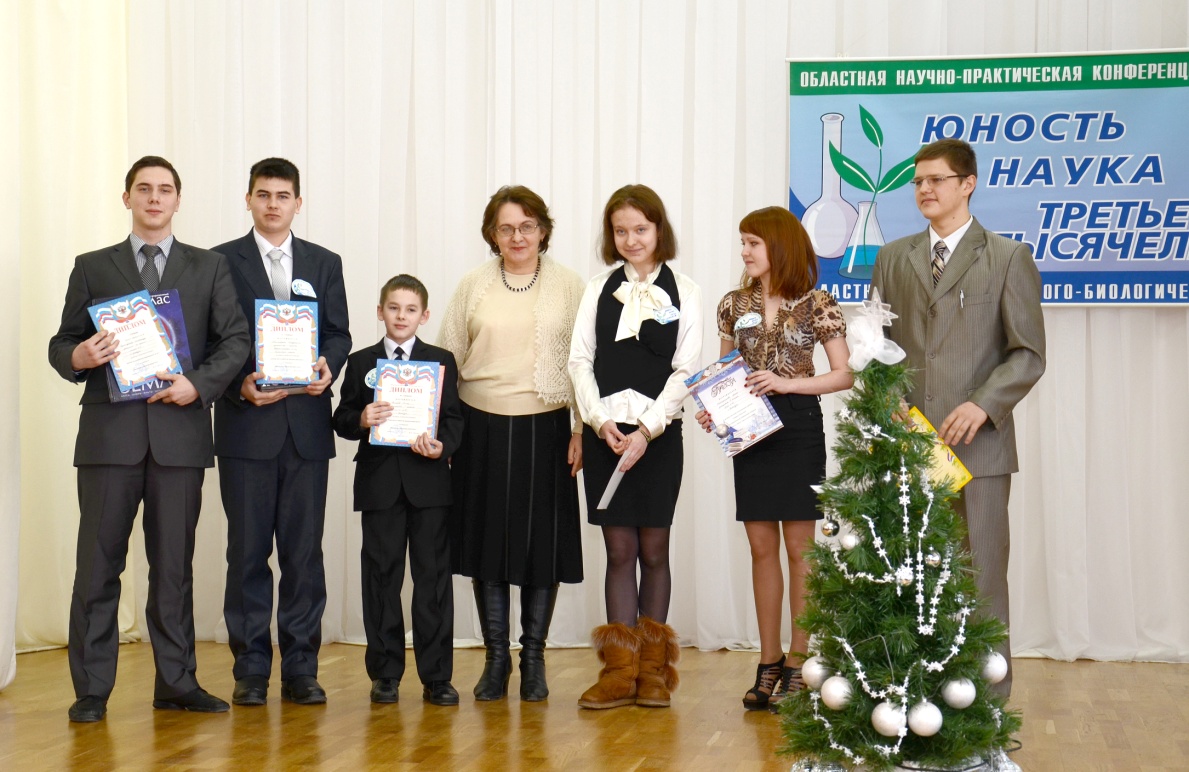 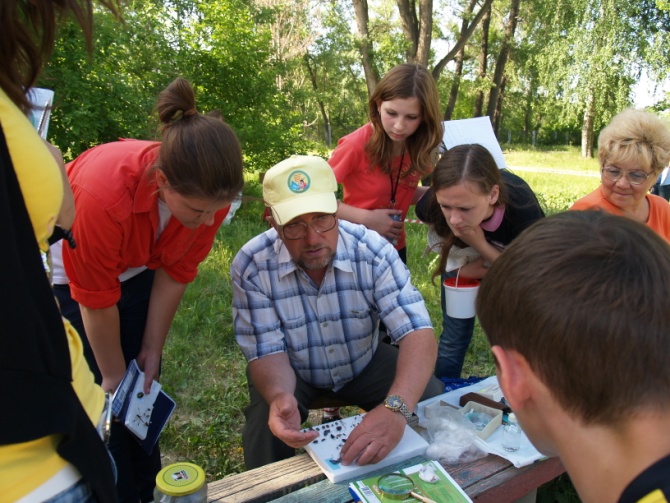 Кадровое обеспечение работы               с одаренными детьми
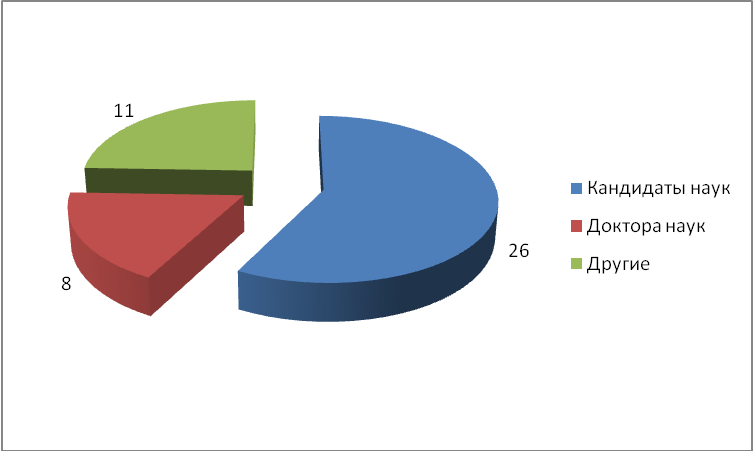 Оренбургский государственный университет
Оренбургский государственный педагогический университет
ИПКиППРО Оренбургского государственного педагогического университета
Государственный природный заповедник «Оренбургский»
Оренбургский государственный Институт искусств                           им. Л. и М. Ростроповичей
Института клеточного и внутриклеточного института УрО РАН
Результативность участия 
во всероссийских и международных мероприятиях
Участников всероссийских и международных конкурсов – 177
Количество конкурсов – 37
Количество побед – 73
 Лауреаты премии по поддержке талантливой молодёжи - 14
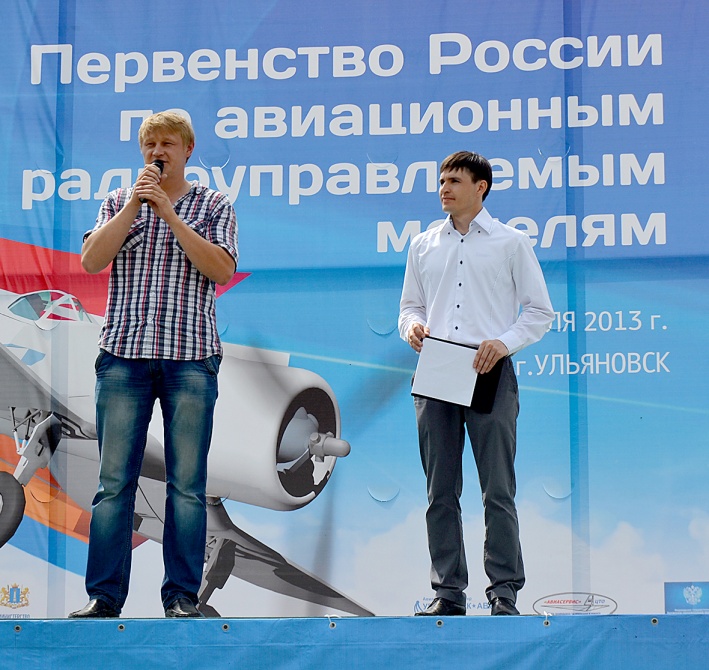 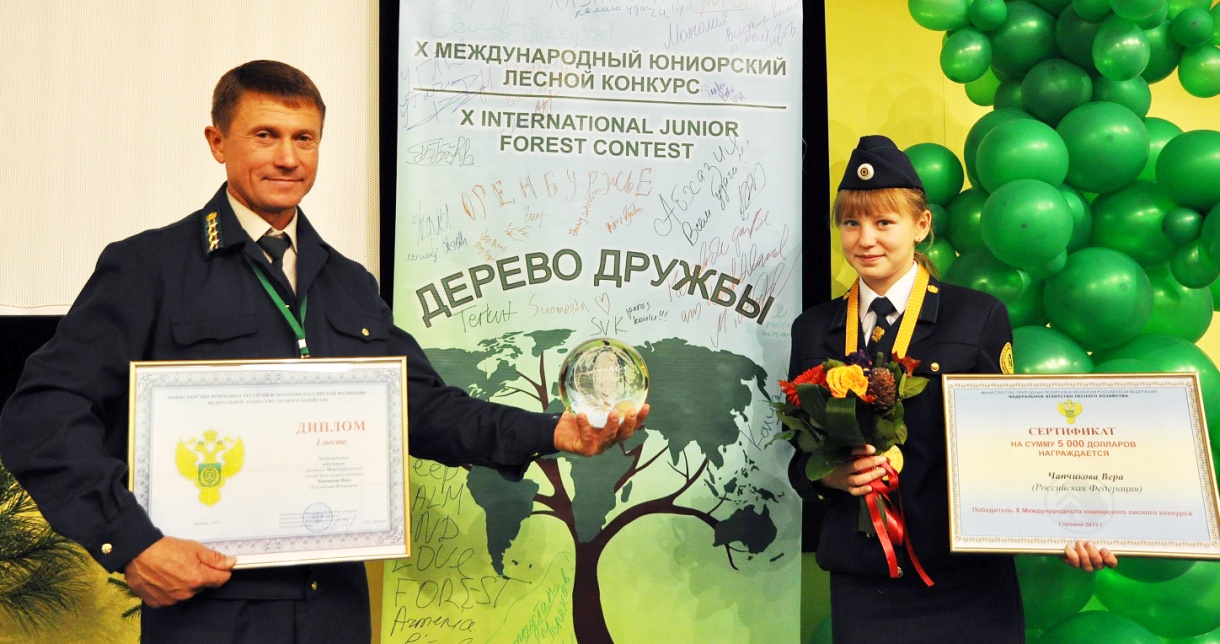 СПАСИБО ЗА ВНИМАНИЕ